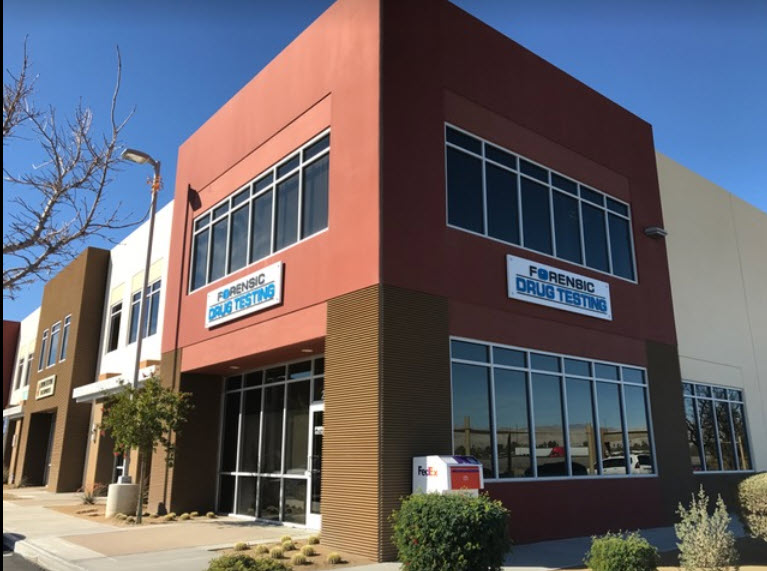 MARIJUANAConcerns
Is it “legal” or not?
Kevin Odenbaugh, President
Cell:       760-625-9992
Office:   760-770-6068
kevin@fdtsi.com
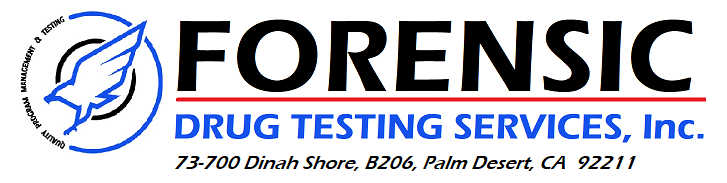 FEDERAL
Controlled Substance Act
Still has Marijuana listed as a Schedule One “Illegal” Substance
(Title 21 USC Section 801)
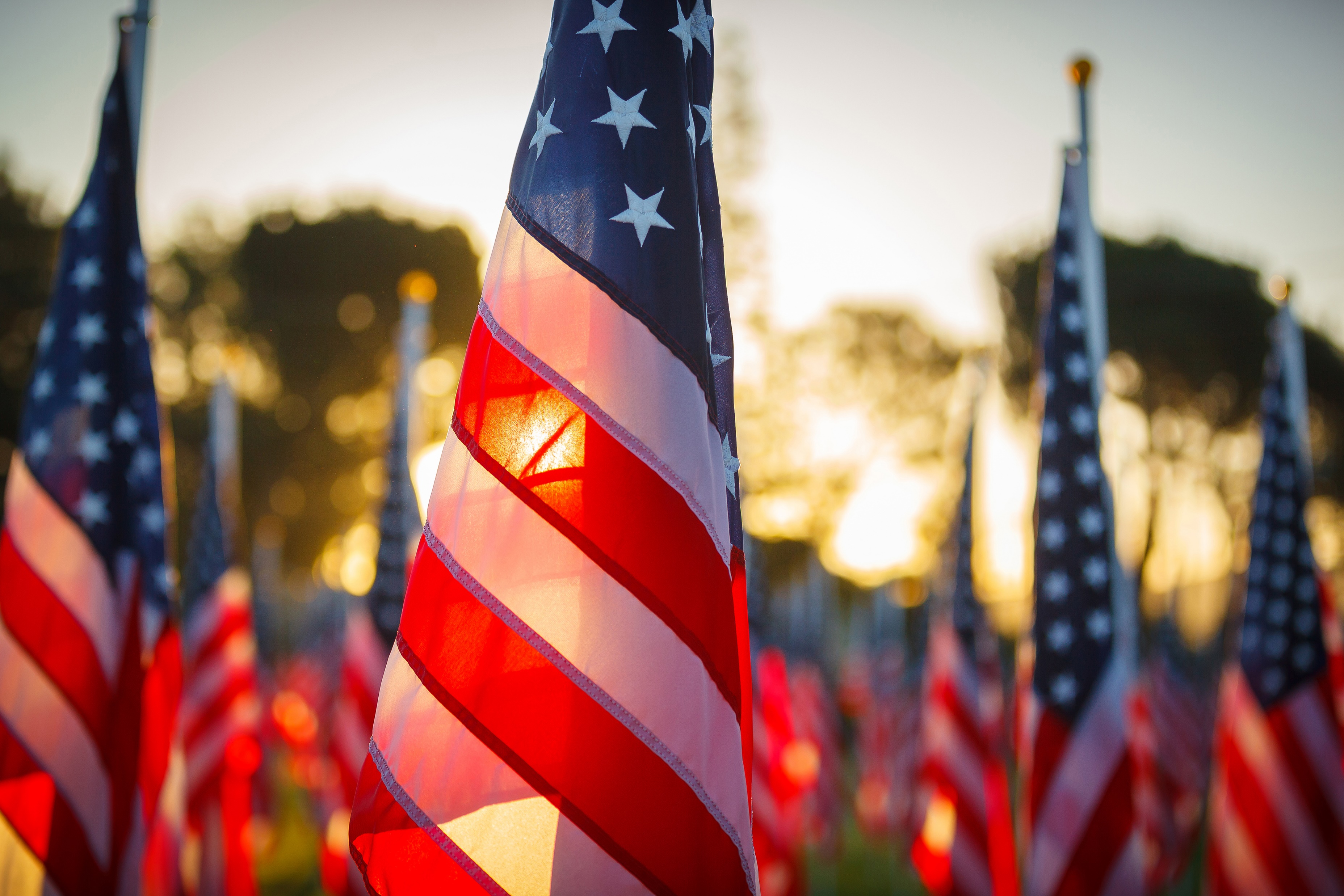 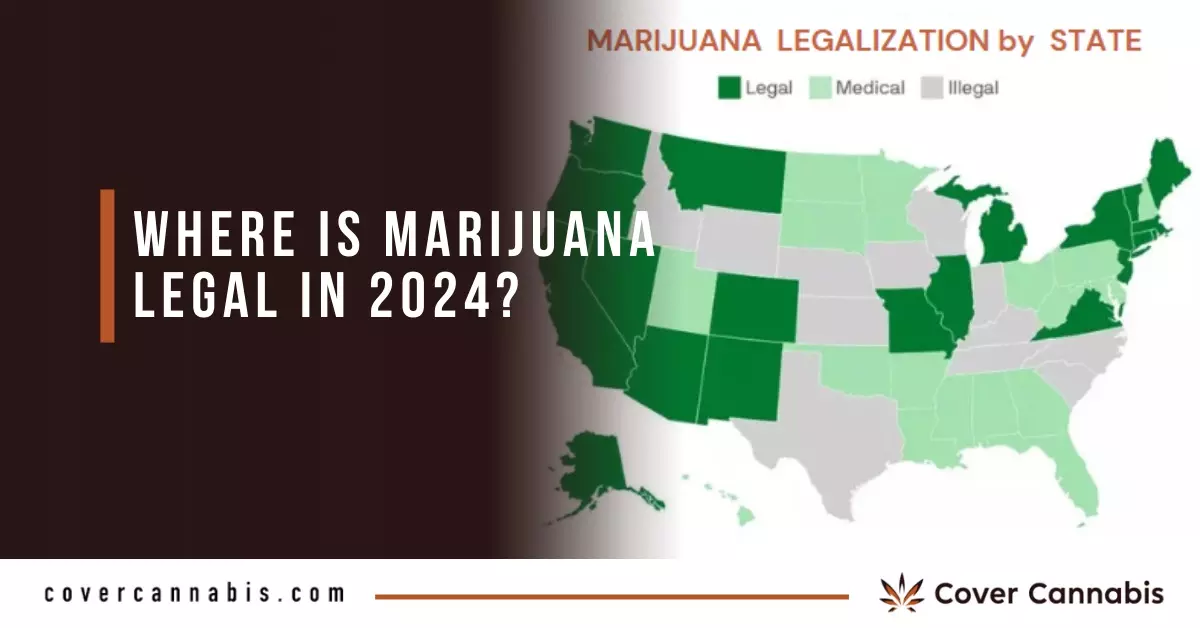 CALIFORNIA
Marijuana use is still prohibited within the workplace, in public places and within motor vehicles.
DUI 23152(a) - Use/Possession 11357 H & S,
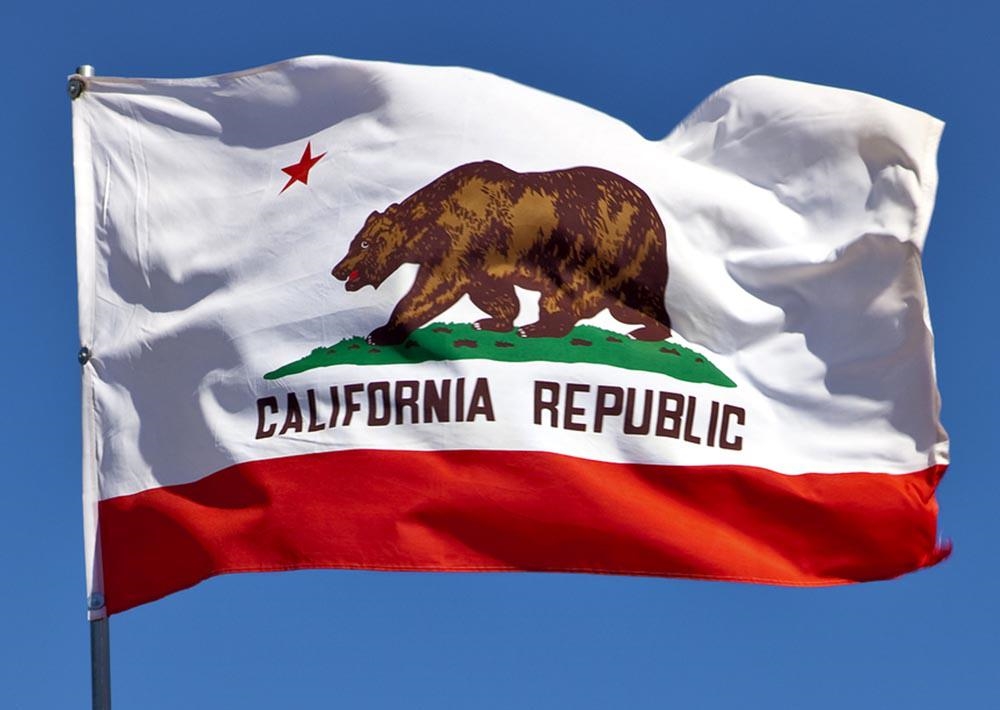 This Photo by Unknown Author is licensed under CC BY-NC-ND
CALIFORNIA
POTHEAD PROTECTIONS
AB 2188 – T.H.C. ANTI-DISCRIMINATION LAW
California Government Code Section 12954 makes is “illegal” for employers to:

Take any negative job action based on a person’s off-duty use of THC

Take negative job action based on a positive “Metabolite” testing event (Hair/Urine)
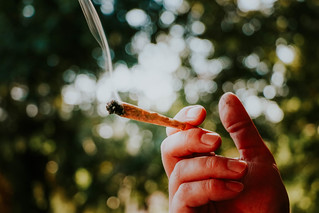 This Photo by Unknown Author is licensed under CC BY
BIG WINFor the Pot Using Community
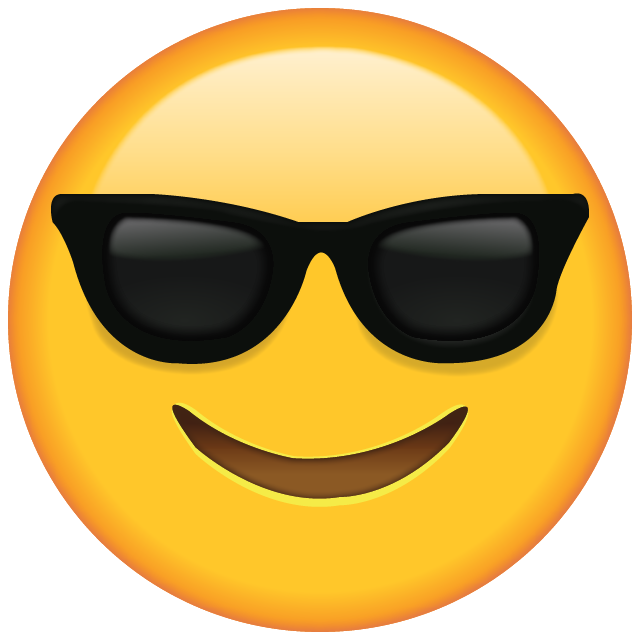 BUT WAIT……….there are some exceptions…….
This Photo by Unknown Author is licensed under CC BY-NC
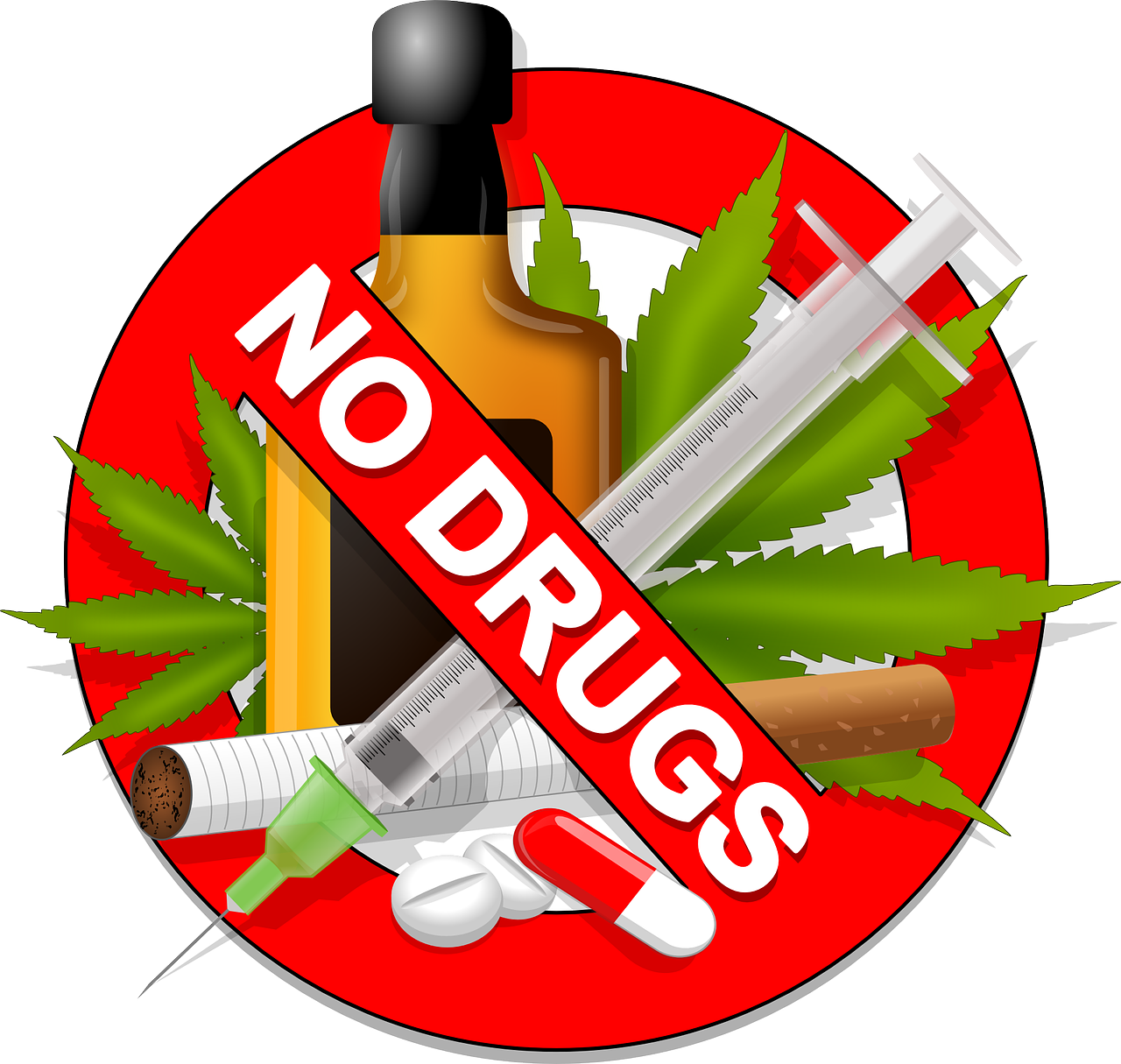 Exceptions
Employers may still do the following:
Maintain a Drug Free Workplace
Test for Psychoactive THC (Saliva)
Prohibit use/possession while at work
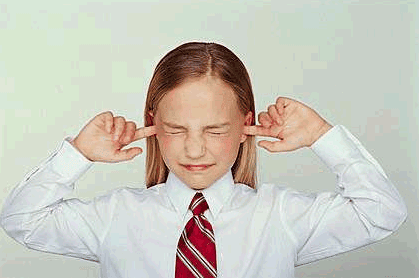 Which employers get to ignore this new law?
This Photo by Unknown Author is licensed under CC BY-NC-ND
Federal or State Mandated Employers (DOT/CHP/CPUC)
Employers in the Building and Construction Trades (Contractor’s License?)
USDOD persons requiring a federal government background or security clearance.
What about the rest of us?
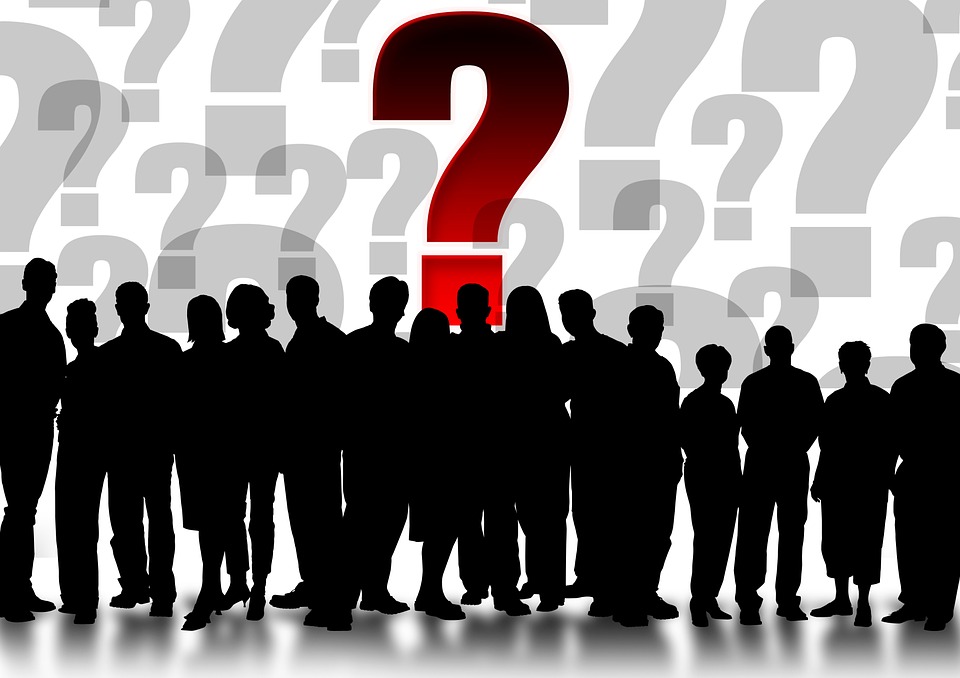 Testing Options
CARVE OUT T.H.C. from your current urine testing panel

ADD T.H.C. SALIVA to your current testing panel

Continue “As-Is” and do a “Fitness For Duty” evaluation for all positive THC Metabolite findings.
CONSIDERATIONS
CARVING OUT THC
Will open up some potential liability for those THC related accidents/incidents that occur within the workplace.
Trial Question:  What did you do to prevent this T.H.C. related accident from occurring?
ADDING T.H.C. SALIVA
Will help shore-up any potential liability for those T.H.C. related accidents/incidents that occur within the workplace.
Trial Question:  What did you do to prevent this T.H.C. related accident from occurring?
FITNESS FOR DUTY
Will open up some potential liability for those T.H.C. related accidents/incidents that occur within the workplace.
Trial Question:  What did you do to prevent this T.H.C. related accident from occurring?
T.H.C.Detection Times
URINE:  UP TO 30 DAYS

HAIR/FINGERNAIL:  UP TO 6 MONTHS

SALIVA:  UP TO 12 HOURS
RECOMMENDATIONS
CARVE OUT T.H.C. from your current testing process, then
ADD T.H.C. SALIVA
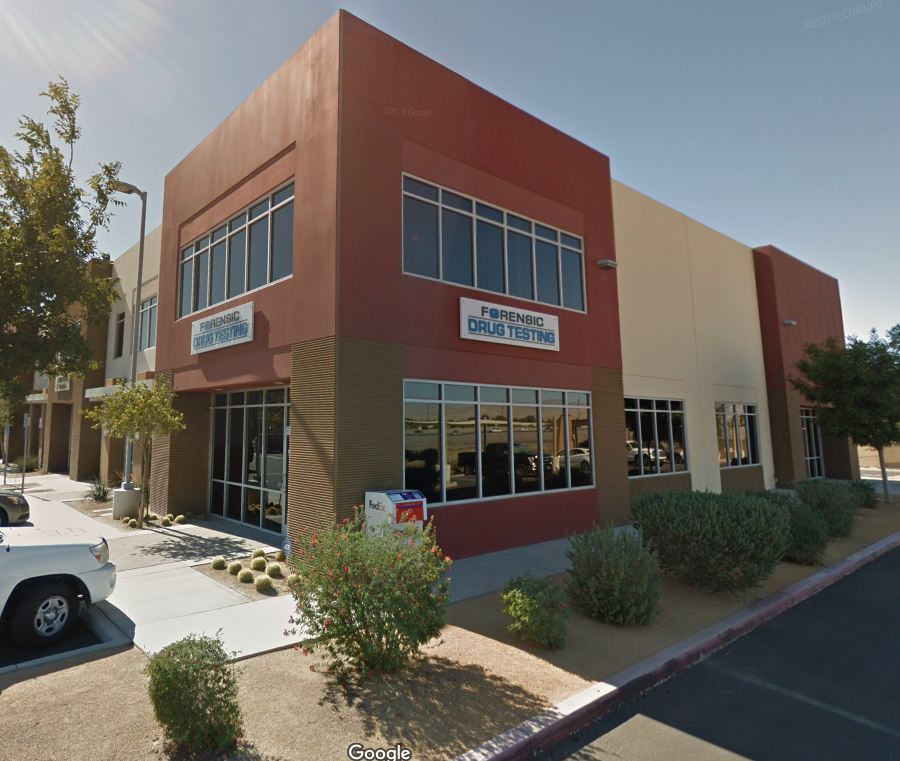 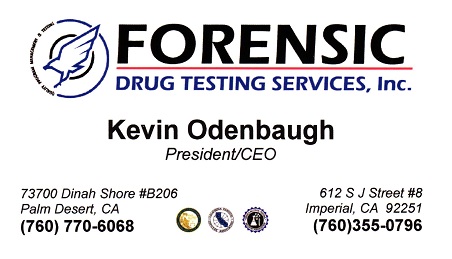